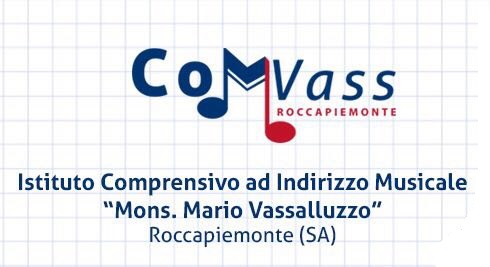 Dirigente  scolastico  Anna   De Simone
Diamo vita al fiume  Sarno
Scuola Secondaria I grado
A.S. 2017/2018
Consiglio di classe e alunni  I B
Coordinamento prof. Angela Rescigno
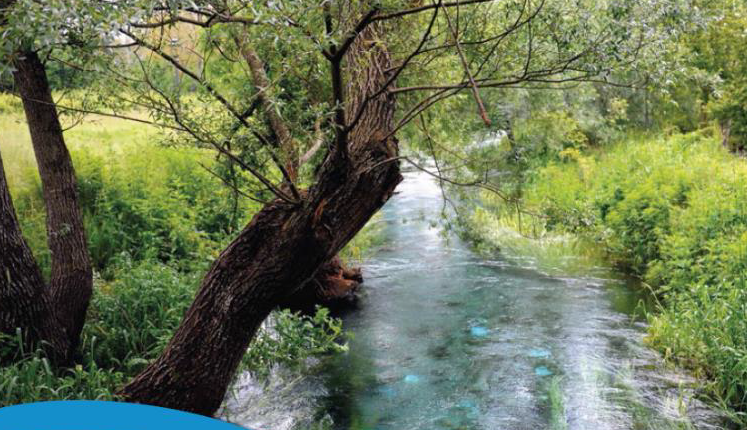 Il Fiume Sarno
Il Sarno è un fiume della Campania.
Prende il nome dai Sarrastri , i primi abitanti della valle .
Nasce alla quota di circa 30 metri sul livello del mare, dalle pendici del monte Saro, ai piedi del versante occidentale dei monti Picentini; scorre verso sud ovest attraversando la fertilissima piana del Sarno limitata dal Vesuvio e dai monti Lattari. Sfocia nel mar Tirreno, golfo di Napoli, fra Torre Annunziata e Castellammare di Stabia.
Il Sarno  anche  se è lungo  solo 24 Km sottende un bacino  di 500  km²
Il bacino interessa le province di Salerno , Napoli e Avellino e si compone di 39 comuni.
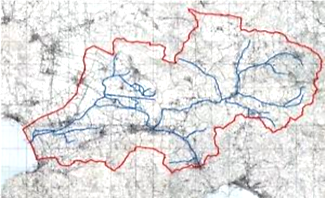 Un tempo … RISORSA
Era adorato come una divinità .
Sin dal Medioevo  sulle sponde erano presenti numerosi mulini.
Caratterizzarono il fiume “Le fusare “, laghetti artificiali destinati alla coltivazione della canapa.
Navigabile e pescoso era il più ampio mercato tirrenico.
I venditori ambulanti portavano il pescato  (gamberi, rane…) in molte località dell’ Agro Nocerino.
Si utilizzavano le acque per l’Irrigazione dei campi.
Si coltivavano: nell’ alto Sarno cipolla ramata di Montoro, nell’ Agro Nocerino i pomodori San Marzano e cipollotto Nocerino D.O.P.
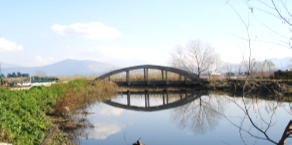 Oggi…INQUINAMENTO
Il Sarno è il fiume più inquinato d’ Europa.
Le principali cause  sono:
mancanza di un sistema fognario
sversamento di liquami nel fiume
affluenti inquinati
morte di alcune forme di vita.
Il  Sarno è un fiume che inquiniamo ogni giorno ed il suo bacino è un ambiente che degradiamo, mettendo a rischio la salute di quelli che vi abitano contribuendo alla distruzione del suo patrimonio.
Il  Progetto  speciale di risanamento del fiume e dell’intero golfo di Napoli, è iniziato nel 1973;è una storia che a circa cinquanta anni  di distanza non è ancora giunta a conclusione.
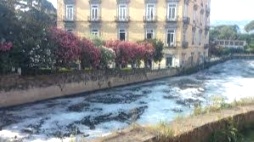 Il nostro impegno
Informare le persone e far conoscere  il problema.
Sensibilizzarle  al rispetto dell’l’ambiente.
   Alle autorità competenti  chiediamo:
Combattere l’ inquinamento.
Alimentare il fiume con acque pulite.
Proteggere le falde acquifere. 
Installare impianti di depurazione.
  
         INSIEME, UNITI, IN CORO:
         DIAMO VITA AL FIUME SARNO !
         ALLE AUTORITA’ COMPETENTI CHIEDIAMO:
         DATECI IL NOSTRO FUTURO !
La rete a difesa del Sarno, (comitato costituito da associazioni e cittadini di tutti i comuni del bacino), è impegnata a sensibilizzare le istituzioni per la risoluzione del problema.